Договор пожертвования
(существенные условия, способы заключения, отчетность, отмена и возврат пожертвования, судебная практика)»
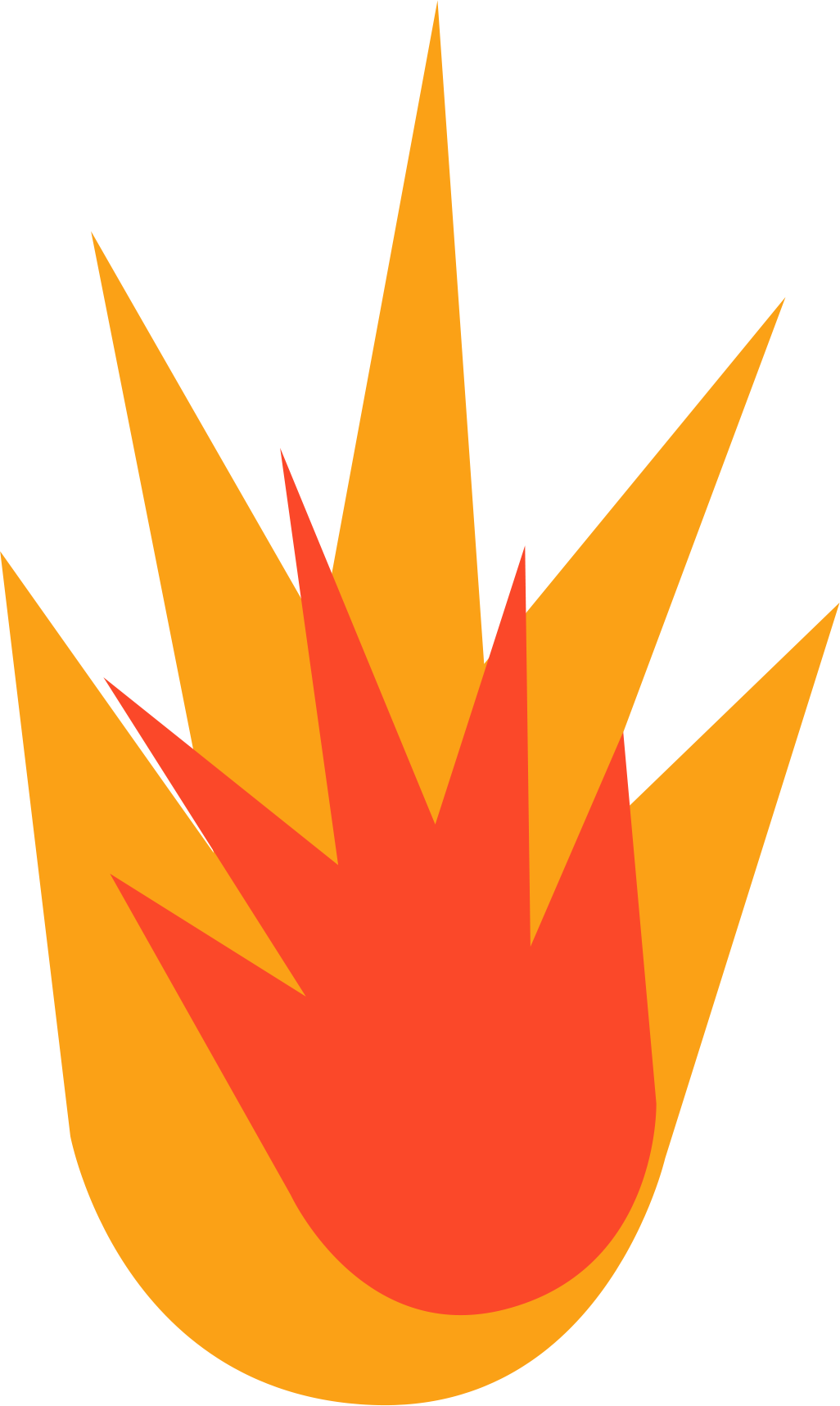 Воробьев Константин
Обо мне
Воробьев Константин, юрист

более 5 лет работы в секторе;
магистратура и аспирантура со специализацией на правовых проблемах деятельности НКО;
10 научных и 30 публицистических статей о юридических аспектах работы НКО;
волонтер ProCharity (293 выполненных задания НКО).
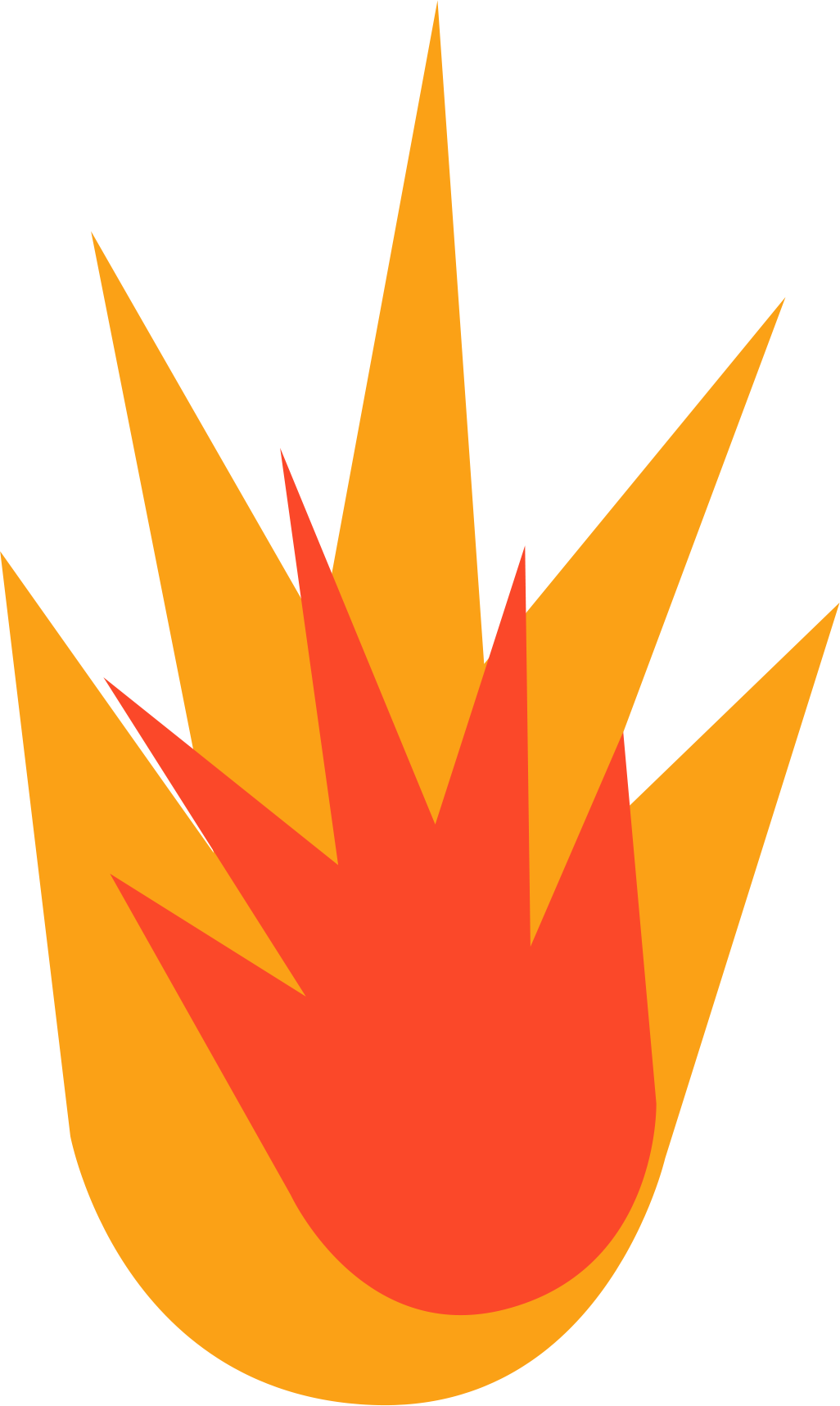 Что такое пожертвование?
Дарение – договор, по которому одна сторона безвозмездно передает другой стороне вещь в собственность
Пожертво-
вание
Дарение
безвозмездный характер
намерение одарить
3
Что такое пожертвование?
Пожертвование – дарение вещи или права в общеполезных целях
безвозмездный характер
намерение одарить
общеполезная цель

Нельзя пожертвовать 
работы и услуги
Пожертво-
вание
Дарение
4
Что такое пожертвование?
Отличие пожертвования от договора дарения – 
направленность воли сторон на 
достижение какой-либо общественно полезной цели 
в результате этого пожертвования
Пожертвование, как и дарение, предполагает безвозмездность передачи имущества, то есть отсутствие какого-либо встречного предоставления со стороны лица, принимающего пожертвование.
5
Нецелевое использование
В случае нецелевого использования пожертвований – вся их сумма признается внереализационным доходом и облагается налогом на прибыль (п. 14 ст. 251 НК РФ), а также начисляются пени (ст. 75 НК РФ) на сумму недоимок и налагаются  штрафы (ст. 122 НК РФ).
[Speaker Notes: Если владелец кошелька, например, забудет его номер, то никак не сможет доказать, что счет принадлежит именно ему. Все, что хранилось в кошельке, окажется потерянным навсегда.]
Требования к учету пожертвования
Требование Налогового кодекса –ведения раздельного учета, однако порядок учета не определен ни нормативными документами по бухгалтерскому учету, ни Налоговым кодексом.
7
Требования к использованию пожертвования
Учет пожертвований
- пожертвования учитываются отдельно от всех других поступлений;
- пожертвования от иностранных источников должны учитываться отдельно от других пожертвований;
- если у пожертвований есть особое целевое назначение (например, реализация конкретной программы), их выделяют в группу и ведут обособленный учет внутри нее;
- если благотворитель установил специальные условия использования пожертвований (срок, ограничения на расходы и тому подобное), то учет расходов в рамках этого поступления также ведут раздельно.
.
8
Требования к использованию пожертвования
Учет пожертвований
- пожертвования учитываются отдельно от всех других поступлений;
- пожертвования от иностранных источников должны учитываться отдельно от других пожертвований;
- если у пожертвований есть особое целевое назначение (например, реализация конкретной программы), их выделяют в группу и ведут обособленный учет внутри нее;
- если благотворитель установил специальные условия использования пожертвований (срок, ограничения на расходы и тому подобное), то учет расходов в рамках этого поступления также ведут раздельно.
.
9
Что такое пожертвование?
Дарение
Пожертво-
вание
Грант
Благотво-
рительная
помощь
10
Что такое пожертвование?
Взнос 
учредителя
Дарение
Пожертво-
вание
Грант
Благотво-
рительная
помощь
Спонсорский 
договор
11
Кто вправе подписать договор пожертвования со стороны донора?
+
руководитель юридического лица?

представитель по генеральной доверенности?

любой сотрудник юридического лица?
12
Форма договора дарения
При оформлении договора дарения необходимо руководствоваться нормами, регулирующими порядок заключения договора дарения. 

Так, в случаях, когда пожертвование осуществляет юридическое лицо и сумма пожертвования превышает три тысячи рублей, договор должен быть заключен в письменной форме (п. 2 ст. 574 ГК РФ).
+
13
Договоры пожертвования
Назначение использования средств
на уставную деятельность и содержание организации;
на реализацию проектов/программ;
на проведение конкретных мероприятий.
+
Виды имущества

денежные средства;
вещи и имущественные права;
будущее имущество (процент от выручки).
Способ заключения

акцепт оферты;
обмен письмами / подписание договора
14
Сбор пожертвований через сайт
Оператор
Банк
Жертвователь
НКО
1. Договор с оператором 
на перечисление пожертвований
2. Оферта для жертвователей (граждан и/или компаний) 
3. Отчеты на сайте
Привлечение ресурсов от бизнеса
Пожертвование в размере процента от выручки

Пожертвование в размере от стоимости товара
[Speaker Notes: В блокчейн-сетях покупатель и продавец актива подтверждают транзакцию с помощью криптографических ключей — специальных уникальных цифровых кодов:]
Процент от выручки
2.1. благотворительное пожертвование в размере 10 % от суммы, полученной Благотворителем от продажи товара – книги «Как вступить в Клуб бухгалтеров и аудиторов НКО», реализованной в розницу по адресу: г. Санкт-Петербург, Невский пр., 41, в период с 22 августа 2023 по 23 августа 2023 г.

3.3. Благотворитель в течение 10 (десяти) рабочих дней после окончания периода продажи товара, указанного в п. 2.1. Договора, направляет Благополучателю отчет в письменном или электронном виде, в котором отражаются количество и стоимость реализованного товара, а также размер благотворительного пожертвования, подлежащий перечислению Благополучателю.
Округление чеков
Агентский договор
Оферта
Отчетность
Округление чеков
Оферта
2.1. Благотворитель совершает акцепт (принятие) оферты посредством перечисления (внесения) денежных средств – пожертвования в кассу либо на банковский счет ООО «____________» (ОГРН ___________) – агента Фонда (далее – Агент), реквизиты которого указаны в разделе 6 оферты. Агент осуществляет сбор пожертвований и последующее перечисление их в Фонд на основании заключенного между Агентом и Фондом агентского договора.
2.2. В результате акцепта оферты благотворитель и Фонд заключают договор пожертвования на нижеприведенных условиях.
Изменение назначения пожертвования
По согласию донора?

По согласию благополучателя?

По согласию донора и благополучателя?

По решению суда?
20
Изменение назначения пожертвования
По согласию донора

По согласию благополучателя

По согласию донора и благополучателя

По решению суда
21
Изменение назначения пожертвования
Возможно ли взыскание денежных средств с НКО за счет пожертвований?
22
Изменение назначения пожертвования
Невозможность изменить назначение пожертвованного имущества без согласия жертвователя не означает, что на такое имущество не может быть обращено взыскание по обязательствам получателя пожертвования (см. постановление Четырнадцатого ААС от 08.07.2015 N 14АП-4644/15).
23
Отмена пожертвования
Нецелевое использование имущества?

Непредоставление отчетности?

Сильное ухудшение материального положения донора?

Если обращение одаряемого с подаренной вещью 
создает угрозу ее безвозвратной утраты?
24
Отмена пожертвования
Использование пожертвованного имущества не в соответствии с указанным жертвователем назначением или изменение этого назначения без согласования дает право жертвователю и его наследникам требовать отмены пожертвования (п. 5 ст. 582 ГК РФ). 

При расторжении договора пожертвования по данному основанию жертвователь должен доказать факт нецелевого использования пожертвованного имущества, а получатель пожертвования - отсутствие своей вины, если такое использование имело место быть. 

Обязательна ли отчетность?
25
Отмена пожертвования
При этом, само по себе непредставление отчетности о расходовании полученных средств не является достаточным доказательством нецелевого использования пожертвованных средств (определение Московского городского суда от 18.06.2015 N 33-20883/15).
26
Спасибо за внимание
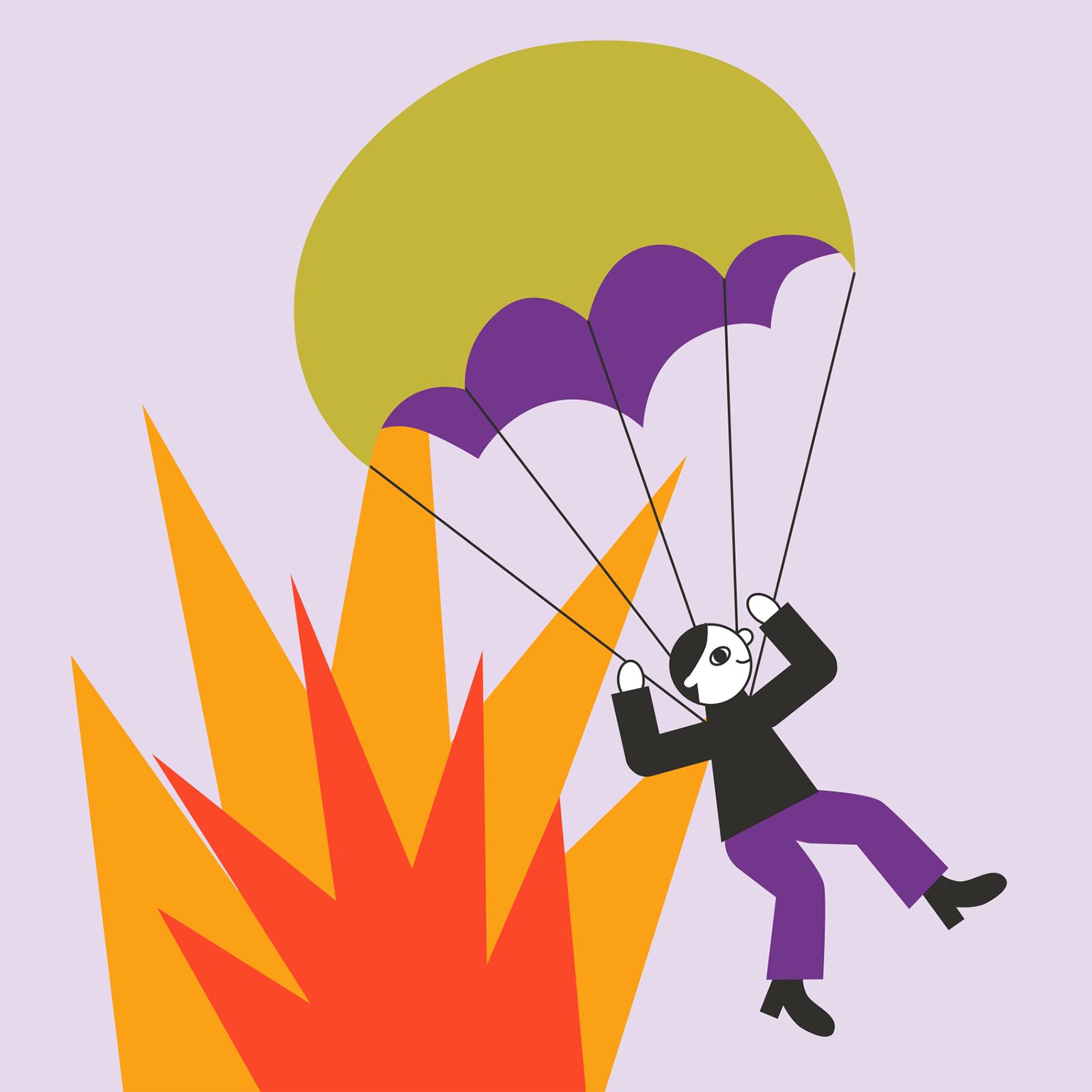 Напишите, 
если будут вопросы!
Воробьев Константин
lawyer@nuzhnapomosh.ru